Методическое обеспечение дополнительной образовательной программы
2019-2020 учебный год
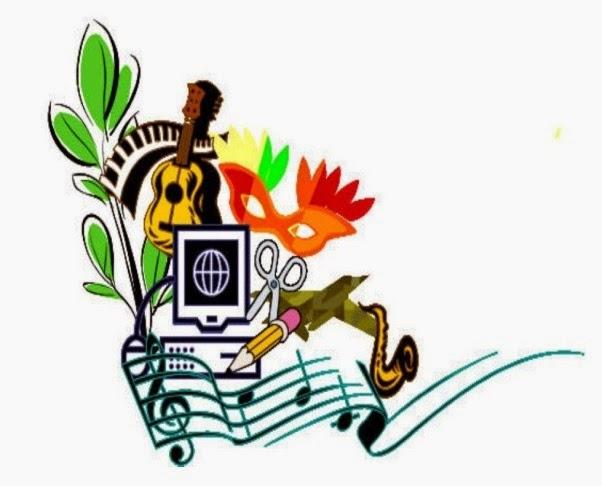 Формы аттестации
Процесс оценивания предметных, метапредметных и личностных результатов
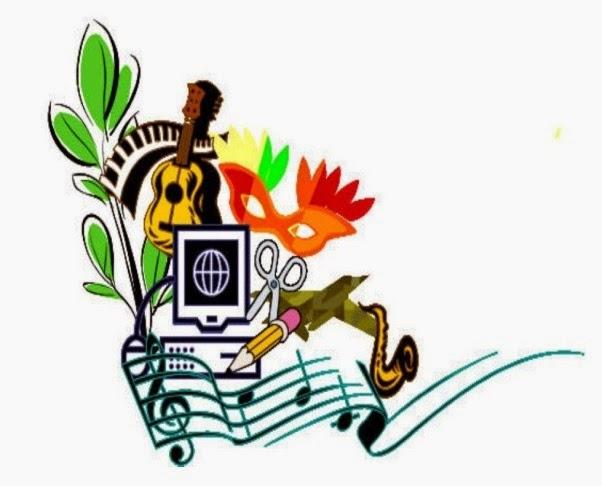 Оценочные материалы
Оценочные материалы
Перечень диагностических методик и контрольно-измерительных материалов, позволяющих определить достижение учащимися планируемых результатов:
Оценочные материалы
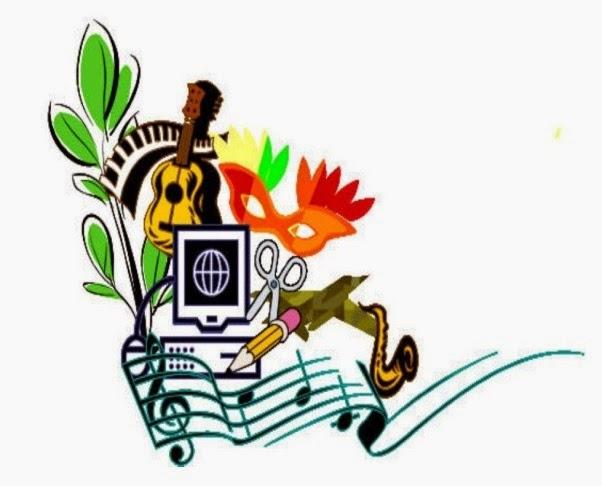 Методические материалы (методическое  обеспечение)
Учебно-методические материалы
План-конспект занятия.
Сценарий (мероприятия, праздника и т.д.).
Методические разработки (игр, бесед, походов, экскурсий, конкурсов, конференций и т.д.).
Методические рекомендации по проведению занятий или воспитательных мероприятий.
Методическое пособие.
Информационно-методические материалы
Описание педагогических методик и технологий, методов и приёмов.
Инструкция.
Памятка.
Терминологический словарь (глоссарий).
Справка (дополнительная информация по теме).
Хронологическая таблица.
Прикладные методические материалы
Дидактический раздаточный материал.
Картотека.
Каталог.
Тематическая подборка материалов.
Образцы готовых работ.
Учебные и учебно-методические издания
Учебник.
Учебное пособие.
Рабочая тетрадь.
Самоучитель.
Хрестоматия.
Наглядные пособия
Плакат.
Картографическое пособие.
Графическая информация.
Таблица.
Коллекции (какие и их количество).
Атлас.
Альбом.
Видеоматериалы.
Аудиоматериалы.
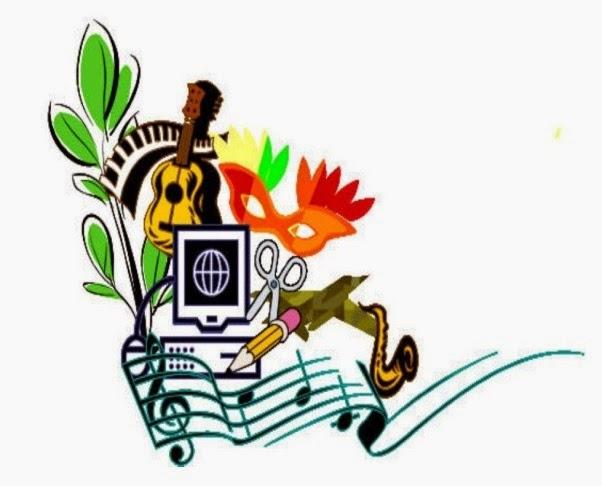 Список литературы
Список литературы
Основная литература
Для педагогов (3-6 источников, 2013-2019 гг.)
Для учащихся (3-6 источников, 2013-2019 гг.)
Для родителей (3-6 источников, 2013-2019 гг.)
Дополнительная литература
Для педагогов
Для учащихся
Для родителей
Правила оформления списка литературы
ГОСТ Р 7.0.5-2008 
http://www.ipr-ras.ru/gost-2008-references.pdf
Список литературы
Белянина И.Н., Лесникова С.Л. Преодоление студентами познавательных барьеров как условие их успешной адаптации к обучению в вузе  // Вестник Кемеровского государственного университета культуры и искусств. 2011. №. 17. С. 159-165.
Леонтьев А.Н. Деятельность. Сознание. Личность. М., «Политиздат», 1975. 356 с.
Социология молодёжи. Электронная энциклопедия / Под ред. В.А. Лукова // URL: http://www.soc-mol.ru/encyclopaedia/theories/209-socializaciya-professionalnaya.html (дата обращения 10.04.2018).
Список литературы